I’m thinking of a number.  I plus 5 and I got 11.  What was my number?
I’m thinking of a number.  I add 9 and I got 14.  What was my number?
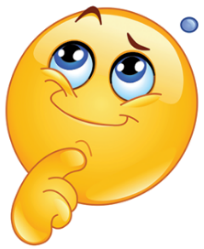 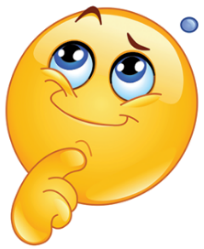 I’m thinking of a number.  I plus 7 and I got 10.  What was my number?
I’m thinking of a number.  I add 6 and I got 13.  What was my number?
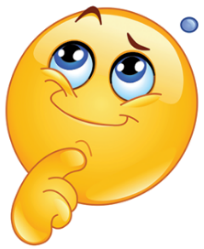 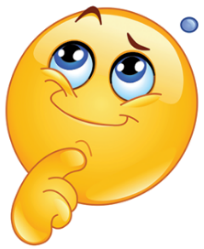 I’m thinking of a number.  I plus 3 and I got 7.  What was my number?
I’m thinking of a number.  I add 7 and I got 9.  What was my number?
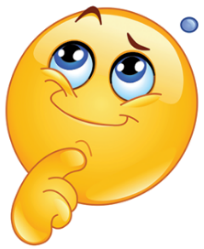 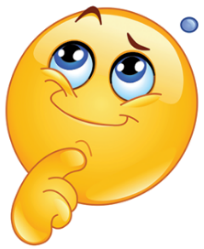 I’m thinking of a number.  I plus 4 and I got 12.  What was my number?
I’m thinking of a number.  I add 10 and I got 20.  What was my number?
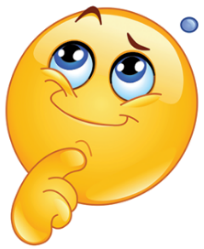 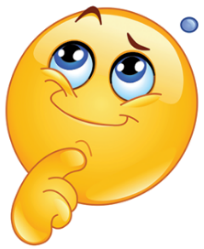 I’m thinking of a number.  I subtract 5 and I got 9.  What was my number?
I’m thinking of a number.  The number minus 6 was 14. What was my number?
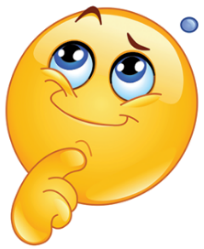 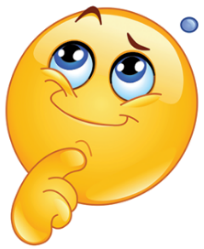 I’m thinking of a number.  The number minus 7 was 13.  What was my number?
I’m thinking of a number.  The number minus 4 was 14. What was my number?
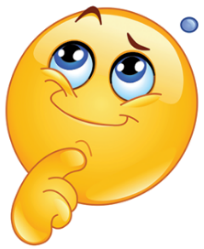 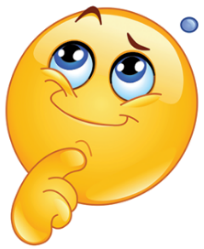 I’m thinking of a number.  I subtract 4 and I got 11.  What was my number?
I’m thinking of a number.  The number minus 10 was 10.  What was my number?
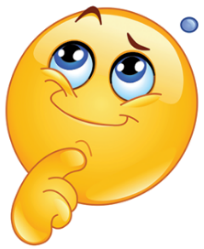 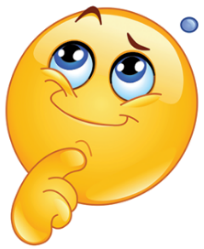 I’m thinking of a number.  The number minus 7 was 4.  What was my number?
I’m thinking of a number. The number minus 9 was 0.  What was my number?
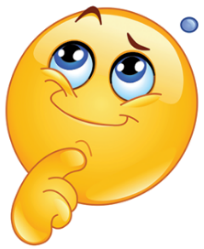 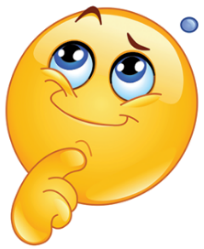